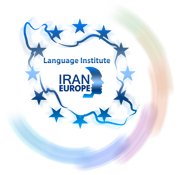 Evolve 5C
12.5
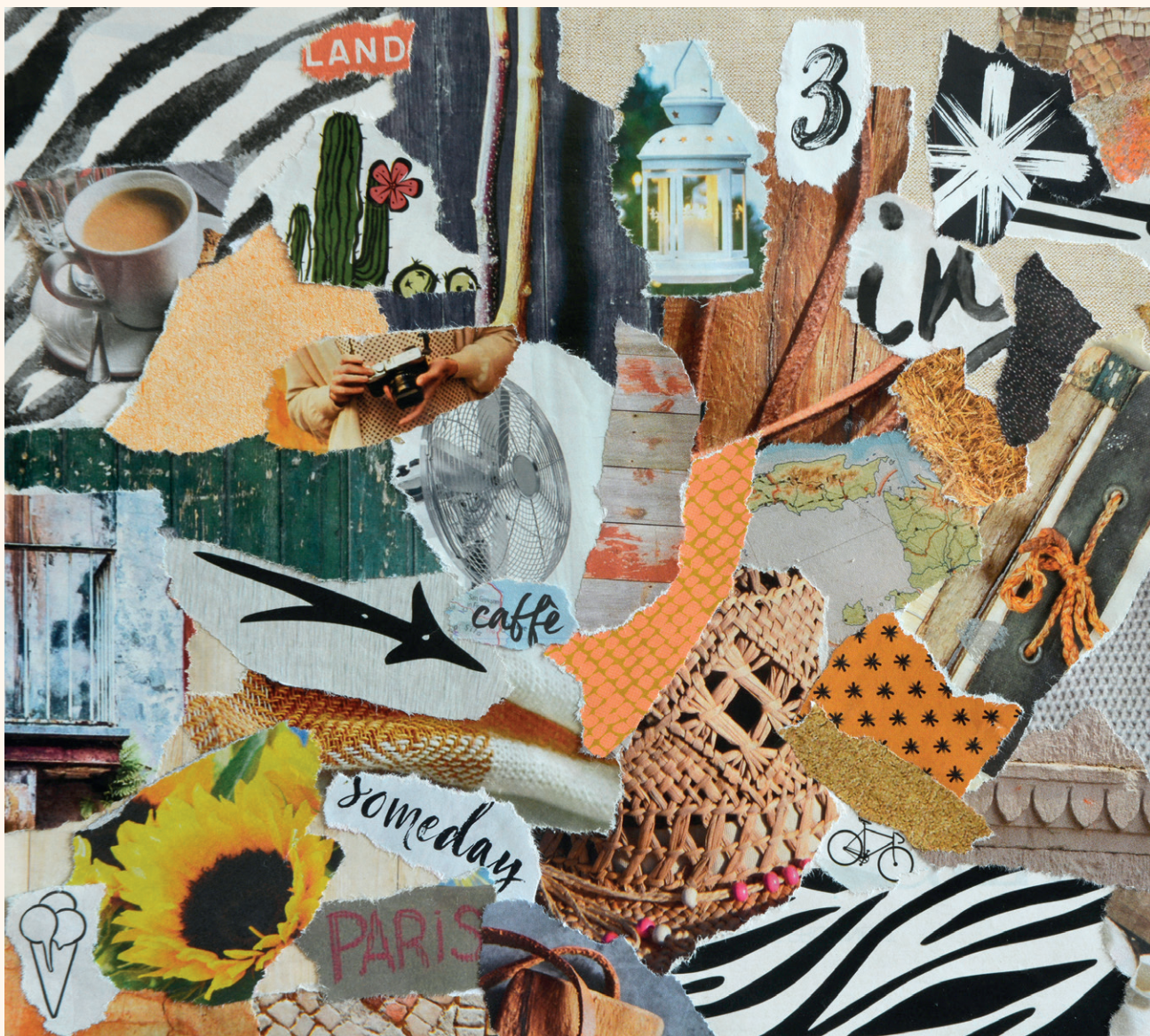 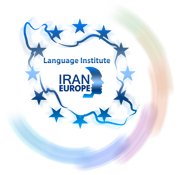 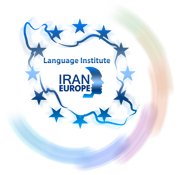 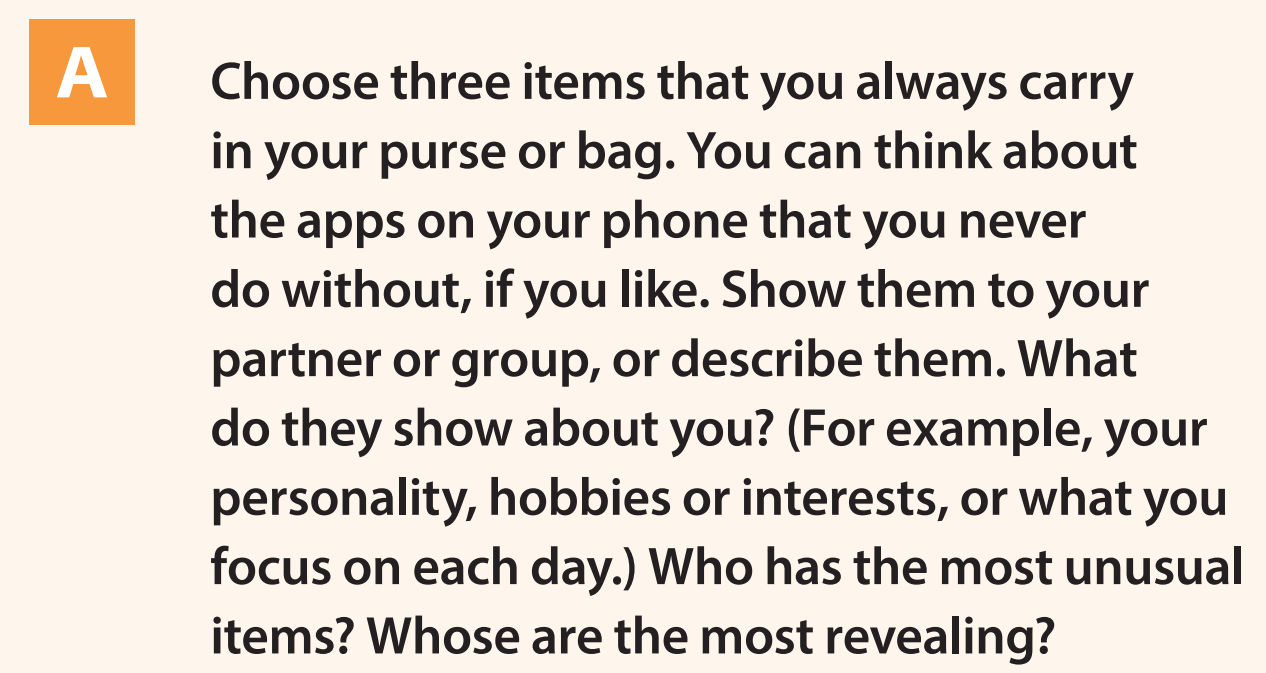 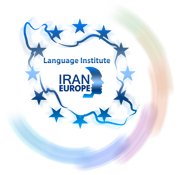 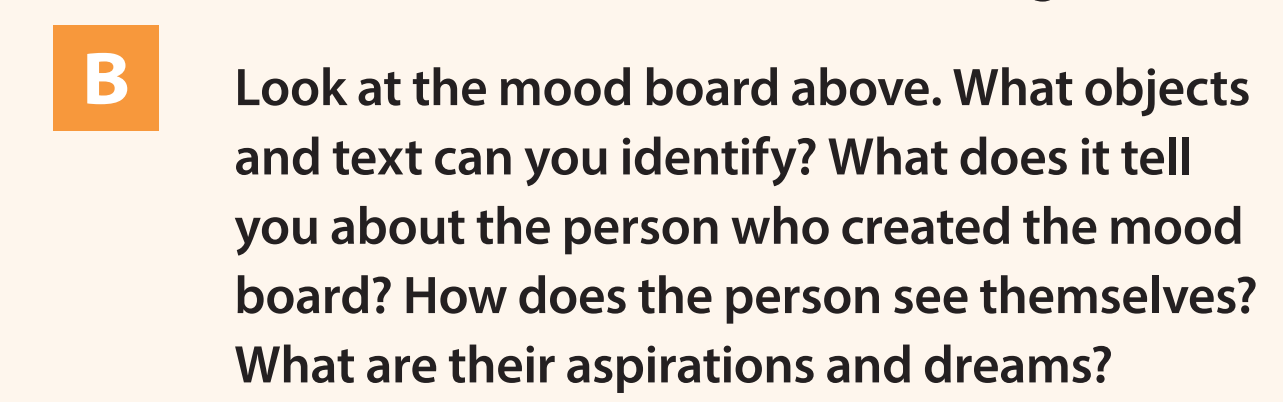 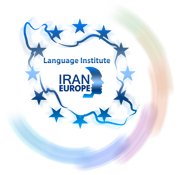 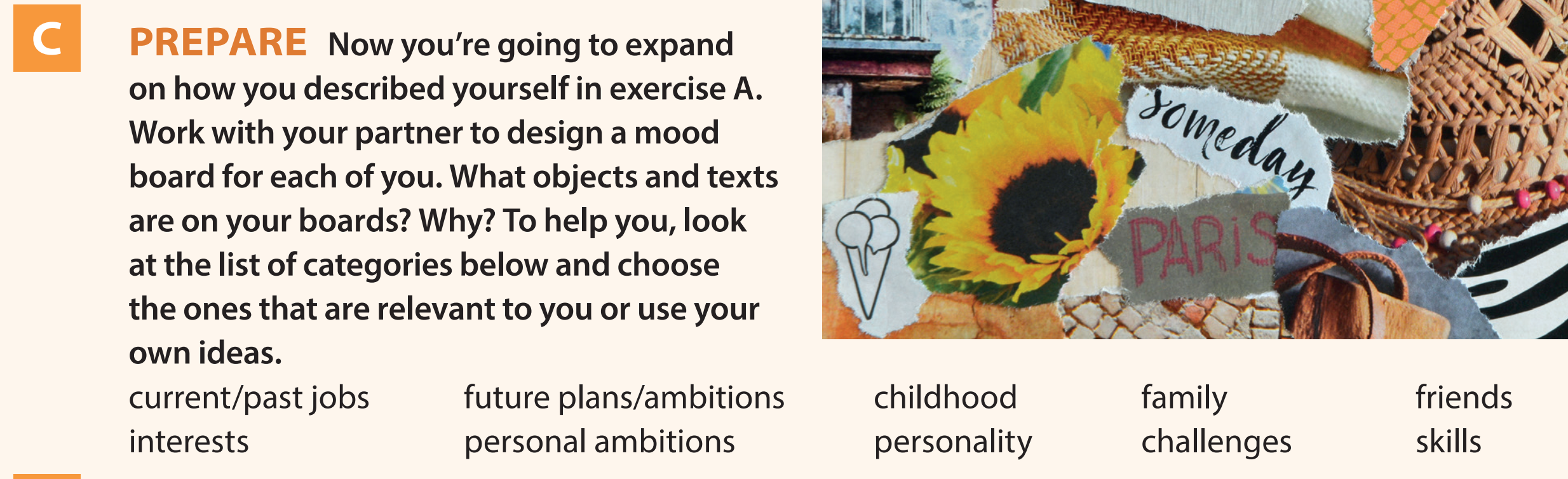 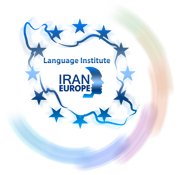 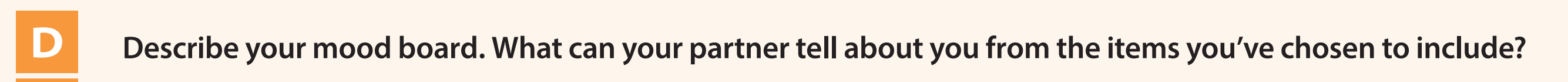 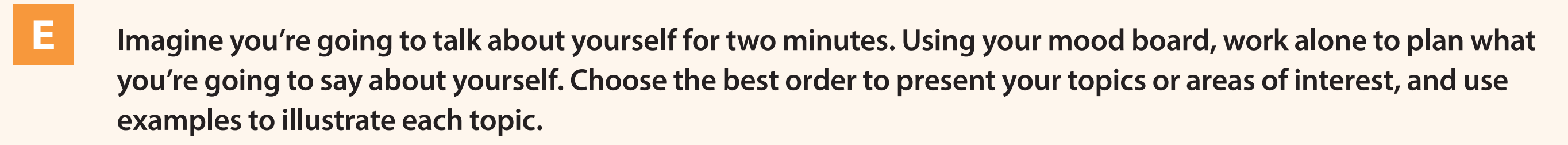 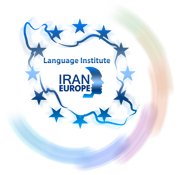 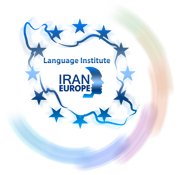 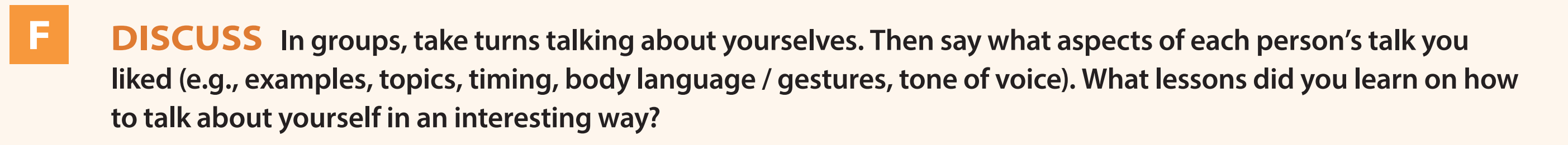 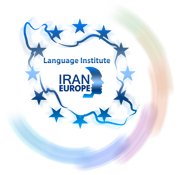 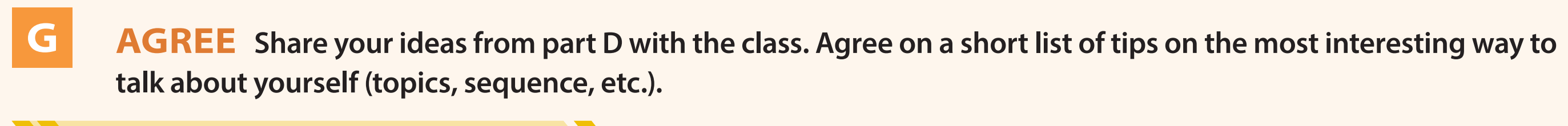 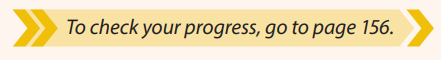 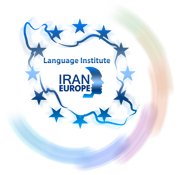 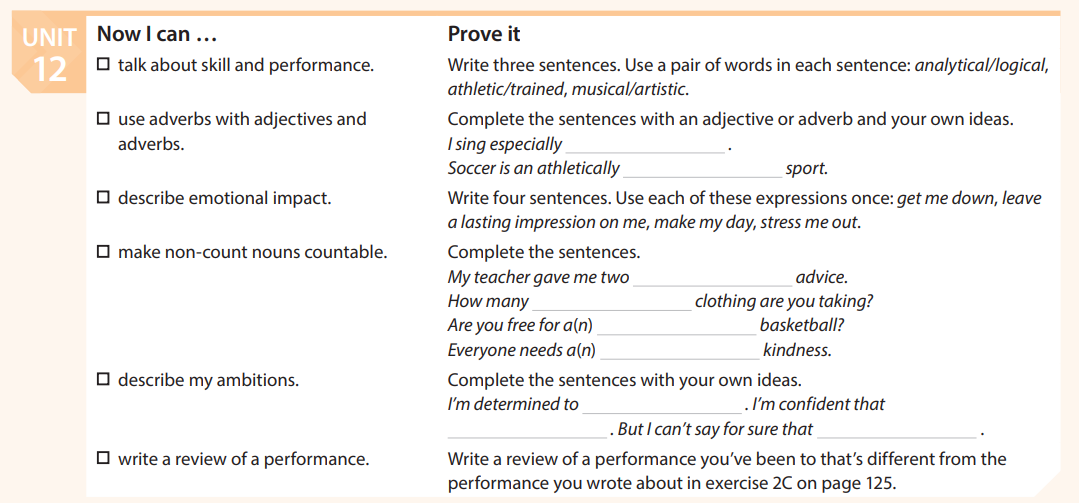 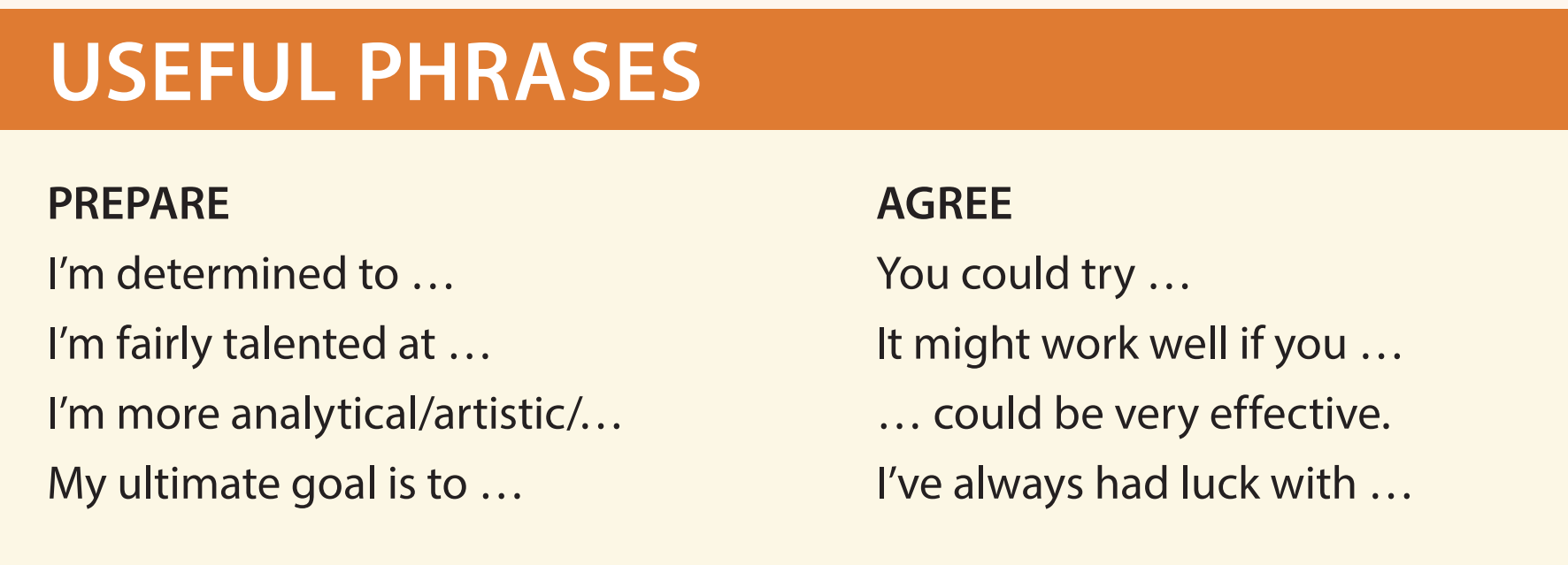 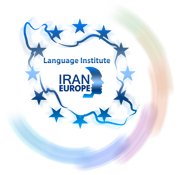 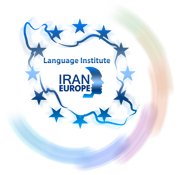